Criminalidade em Três Lagoas
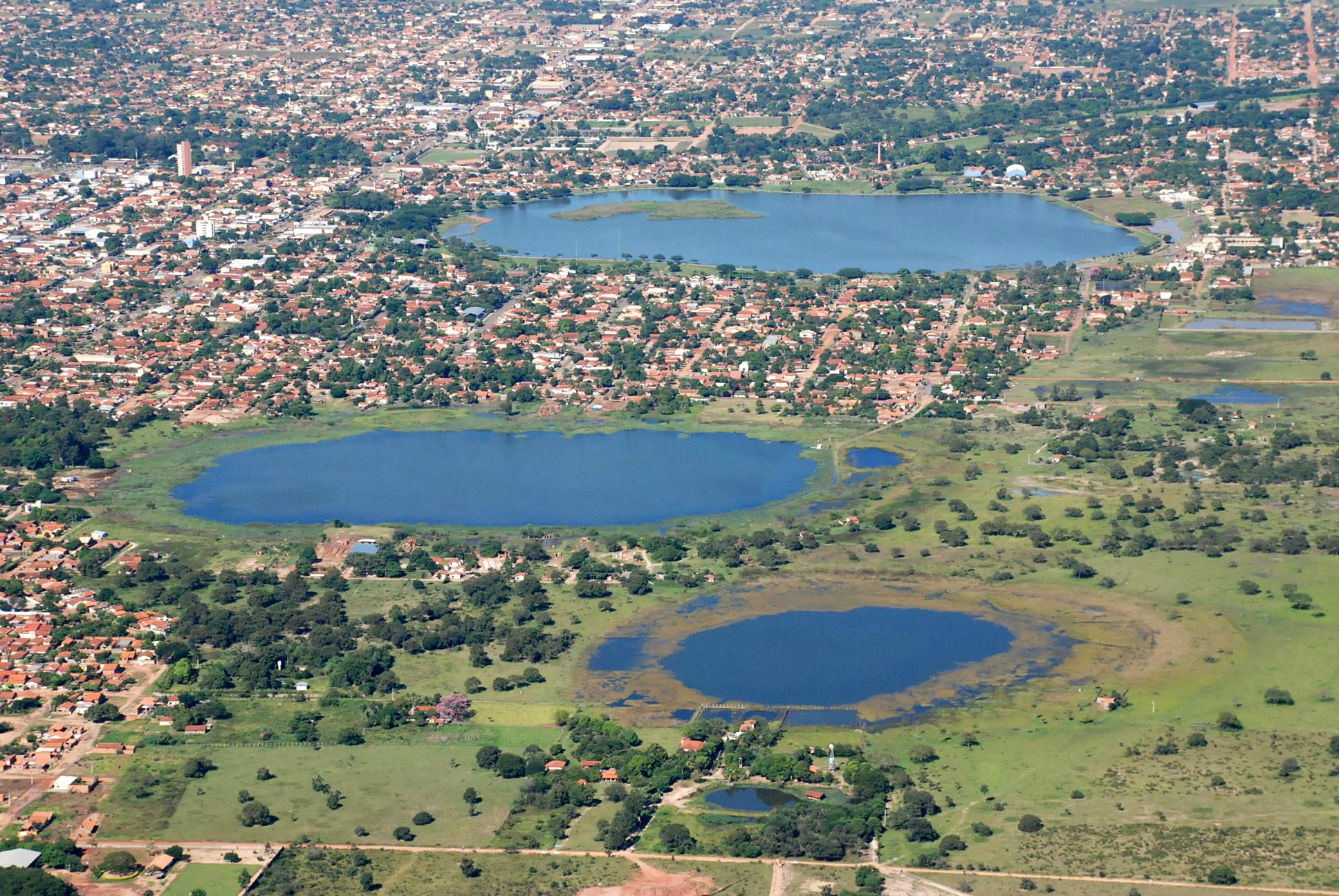 Ten Cel QOPM Magno
Dados de Três Lagoas
População estimada (2017): 117.477 habitantes;
Pessoal ocupado (2015): 35.692 habitantes;
PIB: 7,9 bilhões de reais (segundo maior do Estado);
Frota de veículos: 83.265;
População (Selvíria, Água Clara, Brasilândia e TL): 150.815 habitantes;



Fonte IBGE e DENATRAN
Polícia Militar
Art. 144, § 5º ,  da CF
“Às polícias militares cabem a polícia ostensiva e a preservação da ordem pública”
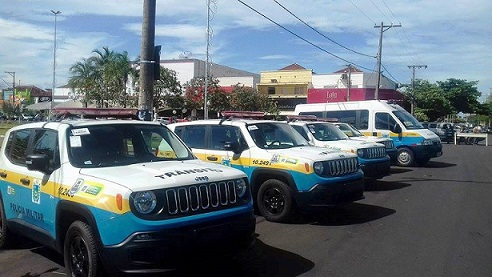 Policiamento ordinário em TL
Rádio Patrulha;
Tático Móvel (choque, Patamo, Canil);
Rural;
Trânsito;
Juizado de Trânsito;
Guarda (PSM, Semi aberto, Feminino e Unei);
Guarda Fórum;
Policiamento fazendário;
Escolta de presos;
COPOM;
Policiamento área central;
Policiamento Escolar;
Proerd;
Administrativo (5 seções, TI, Secretária, SJD, Trânsito);
Inteligência.
Unidades da Federação	Total	Homens	Mulheres	Índice de policiais/ hab. (1)
Distrito Federal	14.345	13.176	1.169	1:194
Amapá	3.700	2.946	754	1:199
Acre	2.712	2.441	271	1:286
Roraima	1.669	1.426	243	1:292
Rondônia	5.200	4.700	500	1:332
Rio de Janeiro	46.135	42.147	3.988	1:355
Rio Grande do Norte	8.926	8.717	209	1:378
Tocantins	3.855	3.384	471	1:383
Amazonas	9.050	7.970	1.080	1:421
Paraiba	9.263	8.563	700	1:423
Espírito Santo	8.491	7.518	973	1:452
Alagoas	7.135	6.349	786	1:463
Sergipe	4.660	4.343	317	1:471
Brasil	425.248	383.410	41.838	1:473
Pernambuco	19.348	17.227	2.121	1:476
Mato Grosso	6.579	5.992	587	1:484
Bahia	31.039	26.714	4.325	1:485
São Paulo	89.478	79.600	9.878	1:488
Minas Gerais	42.115	38.519	3.596	1:489
Mato Grosso do Sul	5.255	4.833	422	1:492
Pará	15.943	14.047	1.896	1:500
Goiás	11.950	11.000	950	1:538
Rio Grande do Sul	20.405	17.773	2.632	1:547
Ceará	15.926	15.440	486	1:551
Santa Catarina	11.560	10.680	880	1:574
Piauí	5.335	4.975	360	1:597
Paraná	17.465	15.667	1.798	1:630
Maranhão	7.709	7.263	446	1:881
Estatísticas
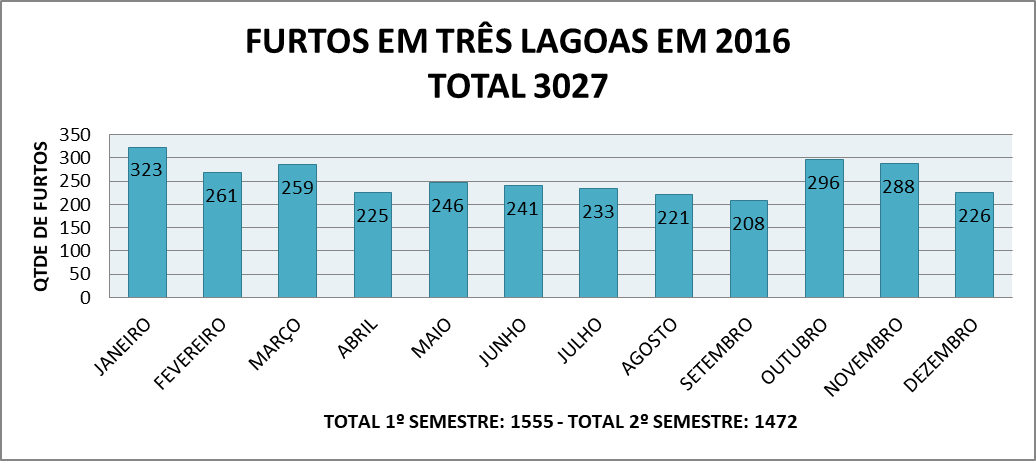 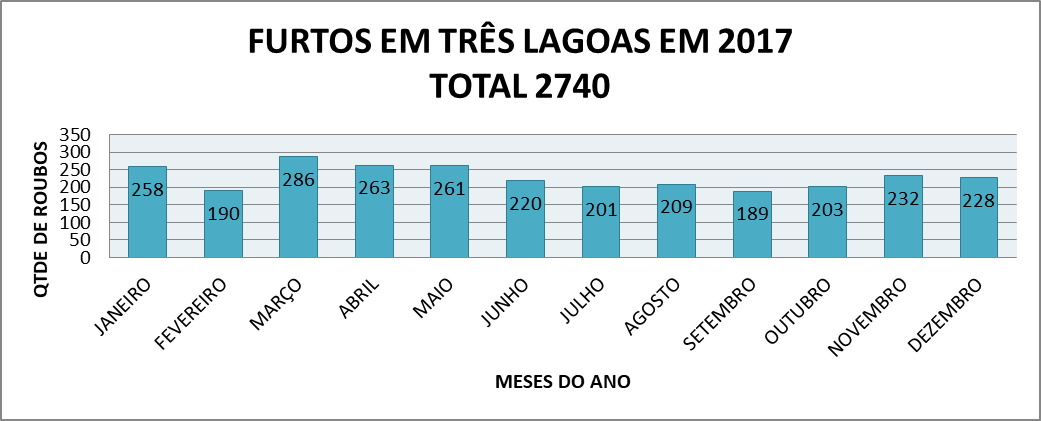 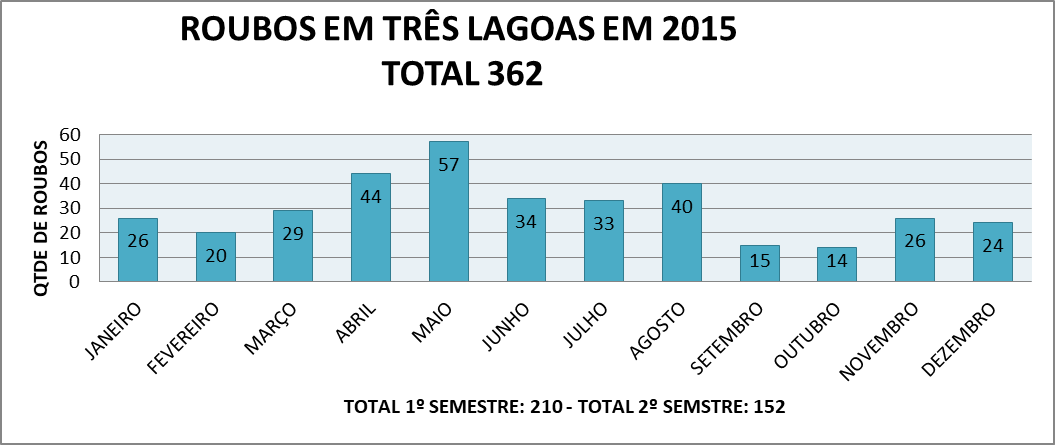 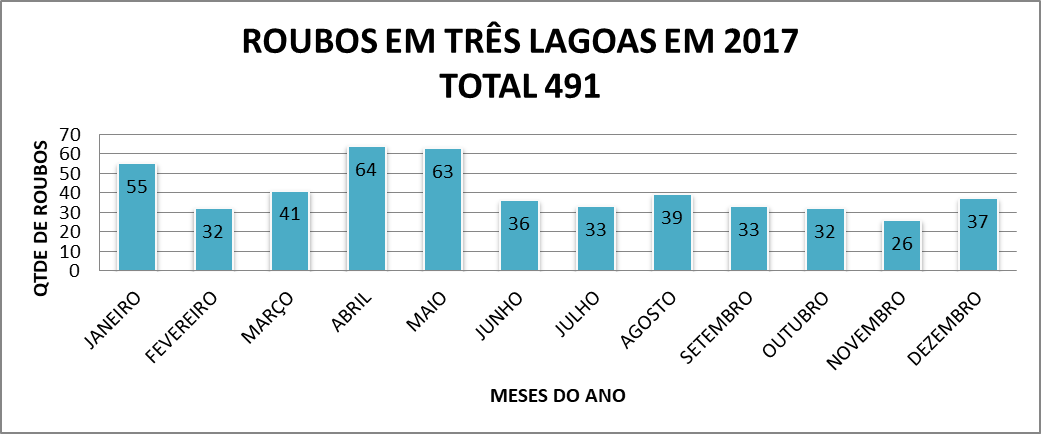 Estatísticas diversas 2017
Escolta de presos: 2.919 internos escoltados;
Armas apreendidas: 65 armas de fogo;
Cigarros apreendidos: 236.599 pacotes;
Maconha: 9.464,541 Kg;
Cocaína: 34,712 Kg;
Veículos recuperados: 209;
Mandado de prisão cumpridos: 356;
Celulares recuperados: 46;
Bicicletas recuperadas: 94;
Flagrantes: 508;
TCO: 1.805;
Notificações de trânsito: 4383 (888 não habilitados)
Veículos removidos ao Detran: 1519;
Condutores embriagados: 88.
OBRIGADO!!!